فصل دوم: معرفی عدد هزار و جدول مکانی
حاصل شکل روبرو چه عددی است؟
10
10
10
10
10
10
10
10
10
10
10 بسته ده تایی می شود 100 تا
100
100
100
100
حالا به شکل روبرو نگاه کن.
100
100
100
100
10 بسته صدتایی می شود 1000 تا
100
100
در سال گذشته تا بزرگترین عدد سه رقمی را خواندید. عدد 999

اگر1+999 یک عدد چهار رقمی خواهیم داشت یعنی عدد 1000
100،200،300،400،500،600،700،800،900،1000
به الگو نگاه کن
100+
هرکدام از شکل های روبرو نشان دهنده یک بسته هزار تایی است.
1000
1000
دو بسته هزار تایی می شود 2000
هزارگان
صدگان
یکان
دهگان
0
0
0
دسته های بالا را در جدول ارزش مکانی قرار می دهیم.
0
0
0
1
1
2
0
0
0
شکل در جدول ارزش مکانی قرار بده.
10
10
1000
1000
100
10
یکان
هزارگان
صدگان
دهگان
10
100
1000
3
5
6
2
10
می خواهیم عدد درون جدول را از ارزش مکانی بیرون آورده و آن را به صورت جمع گسترده بنویسیم
هزارگان
یکان
دهگان
صدگان
2+40+700+5000
5
2
4
7
برای مقایسه ی عددهای چهار رقمی مانند تمام مقایسه هایی که قبلا آموختید عمل می کنید و از بزرگترین ارزش مکانی که اکنون هزار است شروع به مقایسه می کنید مثلا:
>
4700
2000
2075
>
1075
9386
9486
مثال1
کدام گزینه 3 هزارتایی، 6 صدتایی، 5 ده تایی، و 9 یکی را نشان می دهد؟
ب)5369			الف)6359
هزارگان
هزارگان
صدگان
یکان
دهگان
د)3659	            	                            	ج)9365
3	6	5	9
گزینه صحیح (د) است
مثال 2
اعداد چهار رقمی زیر را به صورت گسترده بنویس.
5+20+100+900
9125
9125
1703
1703
3+700+1000
مثال 3
کشاورزی 5 جعبه پرتقال را بسته بندی کرد، اگر هر جعبه 1000 پرتقال باشد، این کشاورز در کل چند پرتقال را بسته بندی کرده است.
1000
1000
تعداد پرتقال ها 5000
1000
1000
1000
مثال 4
جاهای خالی را پر کن.

20 بسته صدتایی می شود                                  تا

در عدد 1379 ارزش مکانی عدد                    از همه بیشتر است و ارزش مکانی             از همه   کمتر است
2000
10 بسته صد تایی می شود 1000 تا
ارزش مکانی یک زیرا یک بسته هزارتایی است           از همه بیشتر

ارزش مکانی 9 زیرا 9 یکی است              از همه کمتر
مثال 5
اگر هر مکعب نشان دهنده هزار باشد کدام گزینه یک بسته از 9000 کمتر است؟
4)
2)
تا 8000        یک بسته هزارتایی کمتر        9000
4)6000 تا
3)8000 تا
2)5000 تا
1)9000 تا
مثال 6
من عدد چهار رقمی هستم که یکان من 3، دهگانم 5، صدگان مجموع 2 عدد و یکان و دهگان و هزارگانم اختلاف دو عدد یکان و دهگانم است من چه عددی هستم؟
هزارگان
3+5
دهگان
صدگان
یکان
مجموع
صدگان
2-5
8
3
5
2
هزارگان
اختلاف
مثال 7
با توجه به الگو چه عددی در الگوی سوم قرار می گیرد؟
الف) 8000
ب)9000
ج)7000
د)3000
(... ، 6000) ، (4000، 1000) ، (5000 ، 2000)
300+
گزینه ب صحیح است
مثال 8
کدامیک از عددهای تقریبی روی محور، به درستی نشان داده شده است؟
5300
1600
2100
3500
6200
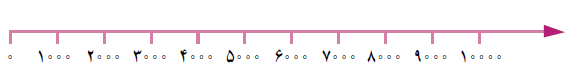 1000
4000
7000
8000
6000
3000
5000
2000
5300 چون به 5000 نزدیک تر است
اکبر آقا بسته 1000 تایی و پنج بسته 500 تایی آمد میوه برای باری نذری بین مردم تقسیم کرده است. محمد آقا 1 بسته 2000 تایی کمتر از اکبر آقا و یک بسته 500 تایی بیشتر از او نذری داده است اکبر آقا چند بسته بیشتر از محمد آقا نذری داده است؟
مثال 9
محمد آقا
اکبر آقا
1000
1000
1000
3000
1000
1000
500
500
3000
500
500
500
500
500
500
2500
500
500
500
1500
4000=1000+3000
اکبر آقا
4000
5500
>
5500=500+2000+3000
500+5000
4000
مثال 10
کدام گزینه کوچکترین و بزرگترین عدد چهار رقمی با 5، 1، 0،است؟
ج)1057، 7510
الف) 5017، 1750
د)7510، 1057
ب) 1075، 7150
گزینه صحیح (ج) است.
واحد اندازه گیری طول
میلی متر
0
2
1
به واحدهای روبرو نگاه کن.
سانتی متر
هر 10 میلی متر یک سانتی متر است
و به 100 سانتی متر یک متر می گویند
و هر 1000 متر یک کیلومتر است.
پس، ما برای اندازه گیری طول از واحدهایی استفاده می کنیم که میلی متر، سانتی متر، متر، کیلومترو... نام دارند، از هر کدام به فاصله ای که می خواهیم اندازه بگیریم بستگی دارد.
به نظر شما قدتان با چه واحدی اندازه گرفته می شود؟
متر
سانتی متر
میلی متر
کیلومتر
طول یک کتاب با چه واحدی اندازه گرفته می شود؟ سانتی متر

برای اندازه گیری فاصله بین دو شهر مثلا تهران تا قم با چه واحدی انداه گرفته می شود؟ کیلو متر
مثال 1
34
1
قد سیما 134 سانتی متر است، قد سیما ..........متر و............سانتی متر است
صدگان
یکان
دهگان
1
3
4
یک تراش 1 سانتی متر و 10 میلی متر است این تراش .................سانتی متر است
سانتی متر 1
10 میلی متر
1
900 متر ، ........متر از کیلومتر کمتر است.
1000  ،  900
1 متر
100 سانتی متر
100
145
2
- فاصله بین دو شهر 2145 متر است ، فاصله بین این دو شهر ............کیلومتر و ............متر است
صدگان
هزارگان
دهگان
یکان
2
1
4
5
مثال 2
- اگر فاصله بین هر نقطه با نقطه ی بعدی 1000متر باشد ،فاصله الف تا ی چند کیلومتر است
4000 متر
ب
ج
و
س
ی
الف
د
کیلومتر  1
= 1000  متر
کیلومتر  4
= 4000
ب
ج
و
س
ی
الف
د
مثال 3
دوچرخه سواری 7 کیلومتر و 345 متر را طی کرده است ، دوچرخه سوار دوم 7453 متر را طی کرده است.دوچرخه سوار سوم 6 کیلومتر و 2 متر را طی کرده است.دوچرخه سوار چهارم 6200 متر و 1 کیلومتر را طی کرده است
به ترتیب مقایسه کن که کدام یک مسافت بیشتری را طی کرده است؟
دوچرخه شماره 1
دوچرخه شماره 2 
دوچرخه شماره 3
دوچرخه شماره 4
7345 متر
7 کیلومتر 345 متر
7345
6002 متر
6 کیلومتر 2 متر
7200
6200 متر + 1 کیلومتر
شماره 3          شماره 4         شماره 1          دوچرخه سوار شماره 2
مثال 4
فاصله بین روستای اسلام آباد و احمد آباد تا شهر کاشان به ترتیب 5700 متر و 6 کیلومتر است.فاصله ی کدام شهر تا کاشان بیشتر است؟
- چند متر؟
6 کیلومتر
5700
احمد آباد
کاشان
اسلام آباد
6000 متر
اسلام آباد
احمد آباد
5000